Consent to Release or Obtain Confidential Information
Presented by: Stacy Morgan, Mental Health & Disabilities Manager
[Speaker Notes: Why do we have the Consent Form?]
Head Start Performance Standards
§ 1304.51 Management systems and procedures.
(g) Record-keeping systems. Grantee and delegate agencies must establish and maintain efficient and effective record-keeping systems to provide accurate and timely information regarding children, families, and staff and must ensure appropriate confidentiality of this information.
Agency Confidentiality Procedures
According to the SPCAA Employee Handbook:
“Company property typically contains confidential information of the program and its children and should be always treated as such. All educational information regarding each child is subject to the Family Education Rights and Privacy Act (FERPA). Disclosure of any information regarding these children can only be made by a parent’s written consent or other specific methods. A violation of FERPA may subject SPCAA to loss of federal funds…”
Agency Confidentiality Procedures (cont.)
According to the SPCAA Employee Handbook:
“…Additionally, our families, community partners, suppliers and vendors entrust us with important confidential information relating to their respective businesses... In safeguarding the information received, our program earns the respect and continued trust of our families, community partners, suppliers and vendors… Disclosure of confidential information may lead to termination of employment, as well as other potential legal action.  In addition, all staff will ensure that all documentation and program information remains secure and maintained on program premises and under program care at all times.”
When Can Confidential Information be Shared Without Parent Consent?
With other SPCAA Head Start/ Early Head Start staff on a “need to know” basis in order to provide the best possible care to children and families
In cases of suspected child abuse or neglect
Consent Forms Needed at Recruitment
Disability (if child has diagnosed or suspected points, except parent concerns)

Consent Forms Needed at Enrollment
Physical
Dental
How do I know if the child needs a Consent to Release or Obtain Confidential Information form for a disability?
Determine if a Disability Consent is Needed
1. With any tab in Child Plus selected, click “Change Who Appears in this List” on the left side of the screen.
1
Determine if a Disability Consent is Needed
2. Select the Program Term, either:
	a.) EHS 2013-2014
	b.) HeadStart 2013-2014
3. Mark the box next to your Site.
4. Under Status, mark the box next to “Accepted”. No other boxes should be selected.
5. Scroll down in the Group section and check the box next to “Need MH/DIS Consents”. No other boxes should be selected.
6. Click on “Find”.
2
2013-2014
2013-2014
3
4
5
6
Determine if a Disability Consent is Needed
7
7. If the child you are enrolling is listed under My Participants, complete a Consent to Release or Obtain Confidential Information for disability services.
How do I fill out the new and improved Consent to Release or Obtain Confidential Information form?
How to Complete the Consent to Release or Obtain Confidential Information Form
1. Check () Release and/or Obtain
RELEASE: means you are giving/sending confidential information or documentation about the child to another agency
OBTAIN: means you are asking another agency to send you a document or other form of confidential information about the child
HINT: 
          For Disability, Physical, and Dental Consents, you will always check Release and/or Obtain. 
2. Write Child’s Name
3. Write Child’s Date of Birth
How to Complete the Consent to Release or Obtain Confidential Information Form
4. Write YOUR name
5. Write the Phone Number for your site
6. Write the Name of the Agency information is being released to or obtained from
7. Write Name of Person/Department request needs to go to (i.e., Records Department, Dr. Johnson)
8. Write Address of the other Agency
How to Complete the Consent to Release or Obtain Confidential Information Form
9. Check () the boxes next to the items being released/ obtained. You can check more than one box, but you should never check every box!

10. Read the statement to the parent and ask him/her to initial on the line to indicate understanding and agreement.
How to Complete the Consent to Release or Obtain Confidential Information Form
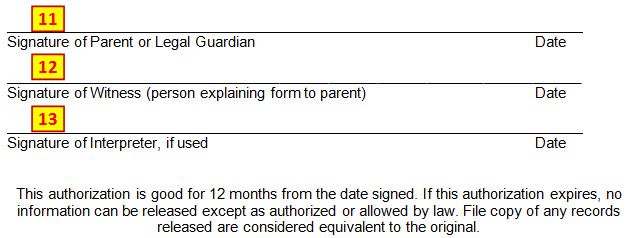 11. Have parent sign and date (after the rest of the form is completely filled out)

12. You need to sign and date

13. If an interpreter was used (for languages other than English/ Spanish), the interpreter will sign and date this line.
REMEMBER:
Except for the “Date Sent/Mailed”, You can NEVER add to, modify, or otherwise edit the form after a parent signs it. This is called FRAUD.
With the exception of “Date Sent/Mailed”, there should be NO BLANKS on the form when the parent signs.
This form must be completed BEFORE information can be shared between SPCAA and any other agencies.
Let’s Review!
Let’s Review!
What 3 items might you need to complete the Consent form at Recruitment and Enrollment?
Let’s Review!
How do you find out if you need to complete a Consent form for Disability services?
Let’s Review!
When will a consent form be filled out for a diagnosed or suspected disability?